Slips, Trips and Falls 

Dynamic Risk Assessment – Look, Consider, Decide
Health & Safety
Report all hazards to your Manager
Make the right choices – Slips, Trips and Falls
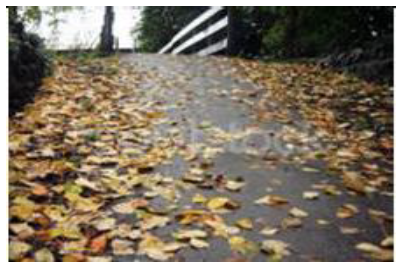 If possible find an alternative route.
Do not read and walk
Do not take shortcuts
Do not rush
Slips, trips and falls resulting in injuries such as broken bones, bruising and musculoskeletal conditions.
Health & Safety
Report all hazards to your Manager
Make the right choices – Slips, Trips and Falls
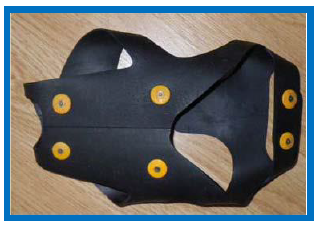 Wear Spikeys in snow and ice
Take shorter steps
If the risk is too great, do not proceed.
Slips, trips and falls resulting in injuries such as broken bones, bruising and musculoskeletal conditions.
Health & Safety
Report all hazards to your Manager
Slips, Trips & Falls – Be Prepared
Footwear must have good tread and be suitable for the role. 
Use the RM issue footwear 
Use Spikeys when required,
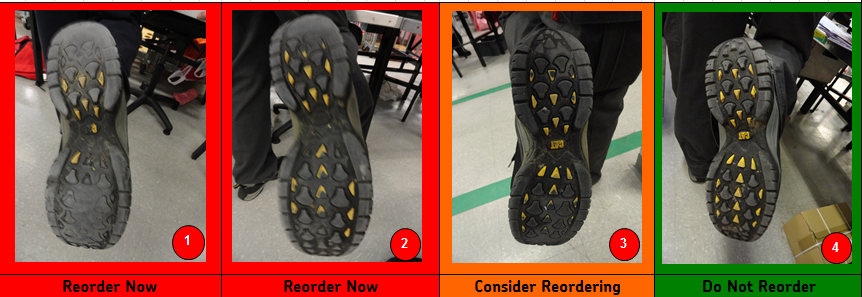 Health & Safety
Report all hazards to your Manager
Make the right choices – Slips, Trips and Falls
Follow the SSOW at all times
Identify safe routes or suspend delivery if this is not possible.
Report hazards to your Manager
Slips, trips and falls resulting in injuries such as broken bones, bruising and musculoskeletal conditions.
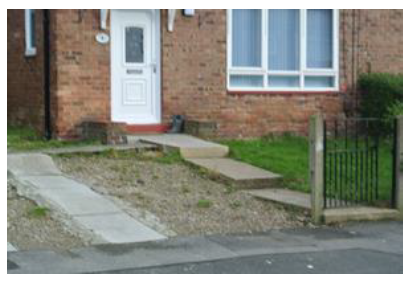 Health & Safety
Report all hazards to your Manager
Slips, Trips and Falls – Identify Hazards
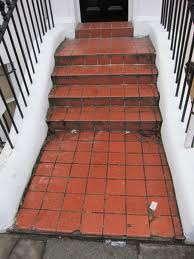 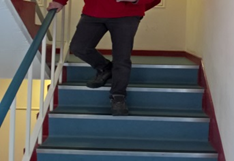 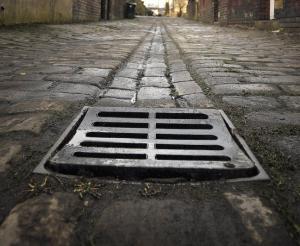 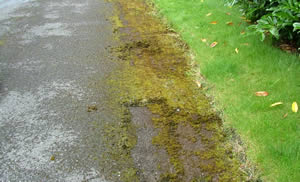 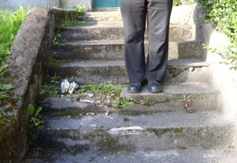 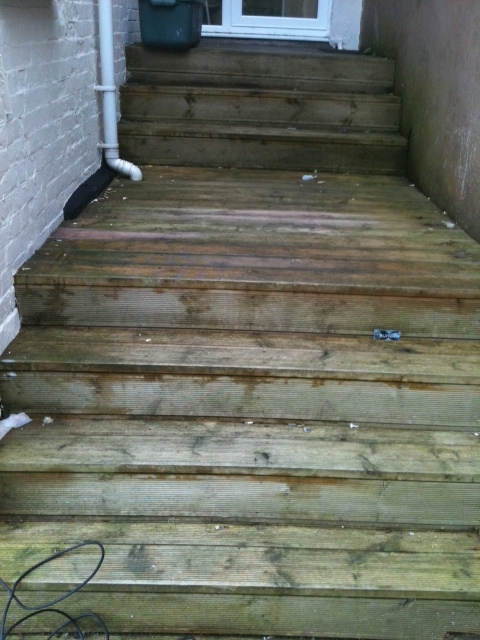 Health & Safety
Report all hazards to your Manager
Slips, Trips and Falls – Follow the SSOW
The SSOW (Safe System of Work) shows:

The risks of completing the activity
What to do and what not to do
How to do it
Health & Safety
Report all hazards to your Manager